Cíl edukace – rozvoj základních kvalit osobnosti
1
cíl edukace(určuje zaměření)
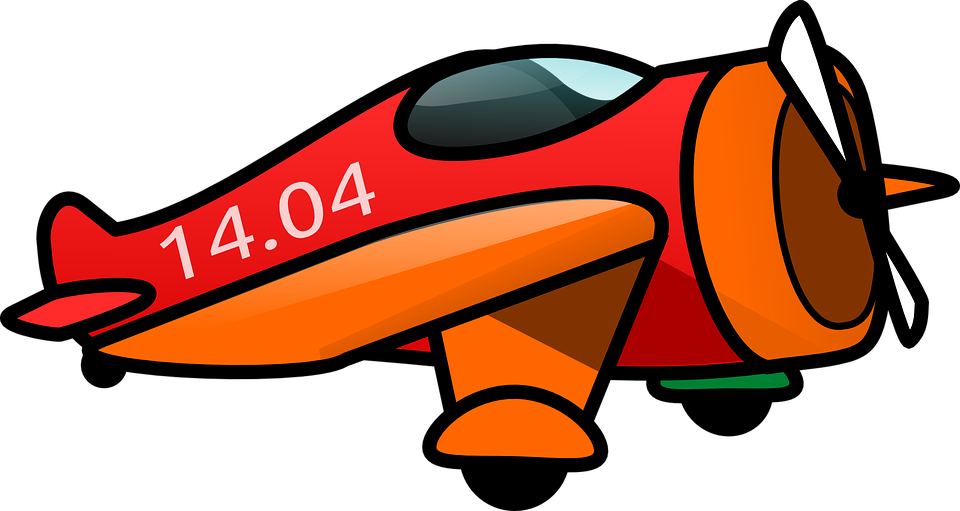 efekty edukace = produkty edukačních procesů(důsledky a účinky pro jedince i společnost)= rozvoj subjektivních kvalit jedince
?
2
Cíl edukace = rozvoj osobnosti
Historický exkurz – komplexní rozvoj
antická kalokagathia = rozvoj fyzických a psychických kvalit
renesanční návrat např. François Rabelais (1494 nebo 1483–1553) román Gargantua a Pantagruel – nová výchova
J. A. Komenskýrozvíjet hlavu, srdce a ruce = kognitivní, emocionální a konativní stránku
3
Cíl edukace = rozvoj osobnosti
Historický exkurz – jednostranné koncepce
preference intelektuálního (kognitivního) rozvoje – např.:- Platón – rozumová výchova- Herbart – vzdělávání jako kognitivní proces- tradiční koncepce vzdělávání, „stará škola“
preference citového a volního rozvoje(emocionálního a konativního) – např.: - Rousseau – „pedagogika srdce“- Tolstoj – tvůrčí (umělecká) škola- reformní pedagogika → činná škola, alternativní školy, …
4
Dvě stránky edukačního (výchovně-vzdělávacího) procesu
vzdělávání
výchova(v užším smyslu)
5
Dvě stránky edukačního procesu
A. Vzdělávání = rozvoj 
vědomostí (= učení → osvojený poznatek)představy + pojmy + názvy
dovedností a návyků (učení → dispozice → činnost)motorické + intelektuální + sociální
schopností (= vlastnosti, předpoklady osobnosti)motorické + intelektuální + sociální
6
Dvě stránky edukačního procesu
B. Výchova (v užším smyslu) = rozvoj
postojů ke skutečnosti (= pozitivní X negativní hodnocení)→ velký potenciál „výchov“ – TV, HV, VV, …
potřeb a zájmů (= primární impulz chování)→ nutný rozvoj např. v TV) 
adekvátního chování = složitá výslednice všech získaných a rozvinutých kvalit jedince
7
Komplexní edukace(výchova v širokém smyslu)
výchova jako rozvojpostojů,potřeb,zájmů a chování
vzděláváníjako rozvojvědomostí,dovedností,návyků a schopností
Dvě stránky edukačního procesu
8
Cíl edukace = rozvoj kompetencí
kompetence = vědomosti (znalosti) + jejich využití v praxi (dovednosti) + postoje + motivace + ...
rozvoj kompetencí = cíl edukace (především vzdělávání)
kompetence = výstupní kategorie
použití v různých oblastech (škola, profese, politika, ...)
kompetence = předpoklad úspěšného jednání v praxi
9
Cíl edukace = seznámení a rozvoj kultury
cíl edukace(určuje její obsah)
efekty edukace = produkty edukačních procesů(důsledky a účinky pro člověka i společnost)= seznámení s kulturou a její rozvoj
10
Edukace jako rozvoj v kulturních oblastech
edukace k čemu = sociální role
edukace čeho = kvalit osobnosti
edukace v čem = obsahové oblasti edukace(komponenty, součásti, druhy, složky) = seznámení s lidskou kulturou
klíčové pro tzv. pedagogiku kultury = nejen se seznámit, ale i kulturu rozvíjet
11
Kultura
kultura = sepětí člověka se světem a sebou samým = materiální kultura, umění, věda, morálka, právo, náboženství, pohybová kultura – sport, instituce, sociální návyky, …
postmoderní kultura = respekt vůči pluralitě kultur 
„Kultura leží v srdci lidského rozvoje a civilizace. Kultura je tím, co nechává lidi doufat a snít, protože podněcuje naše smysly a nabízí nám nové možnosti pohledu na skutečnost“ (Sdělení o evropském programu pro kulturu…, 2007)
12
Klasické oblasti edukace (kultury)
Koncipoval např. Aristoteles, Locke, Spencer: 
rozumová výchova ← věda, náboženství, …
mravní výchova ← morálka
tělesná výchova ← pohybová kultura, sport
13
Soudobé oblasti edukace (výchovy a vzdělávání)
„Klasické“ oblasti edukace (popř. jejich další rozdělení) +
technická a pracovní (+ informační technologie)
estetická
environmentální (ekologická)
ekonomická
politická
právní
zdravotní
dopravní výchova
...
14